No Bad Trip in Glacier
Managing Outdoor Recreation: Case Studies in the National Parks, 2nd Edition
Glacier National Park
“Crown of the Continent”
Established in 1910
First International Peace Park (1932)
International Biosphere Reserve (1974)
World Heritage Site (1995)
25 glaciers remain
[Speaker Notes: Google maps]
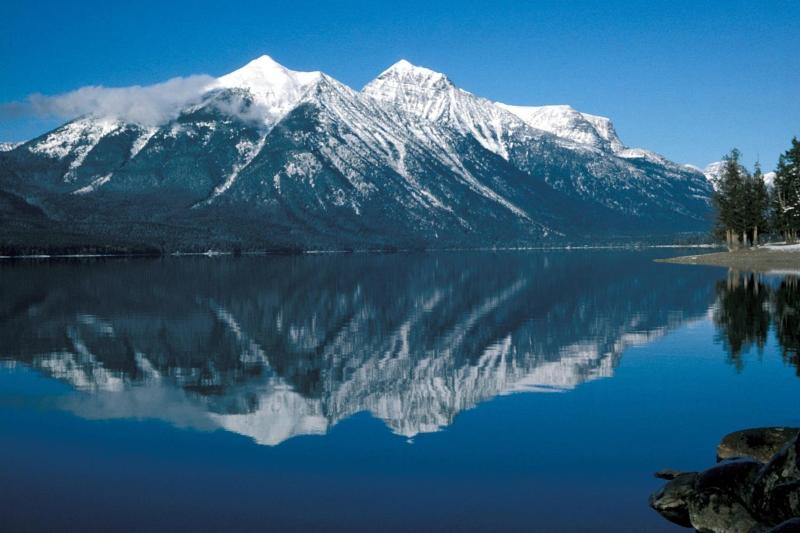 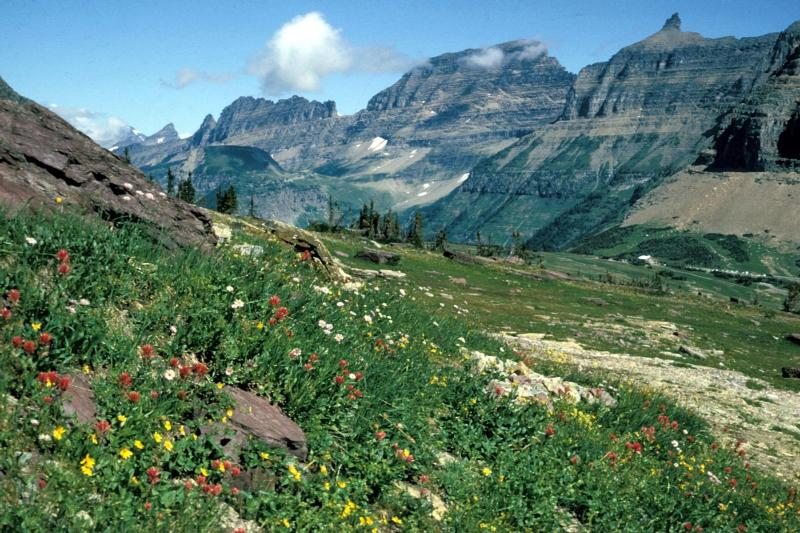 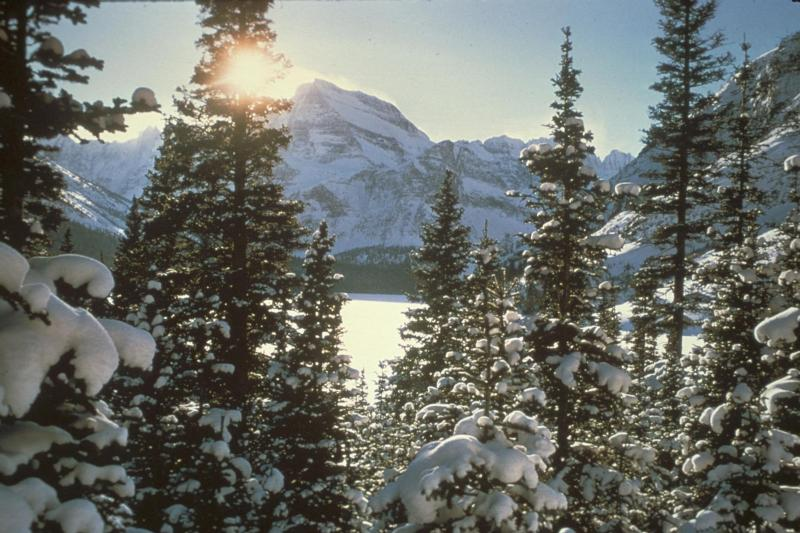 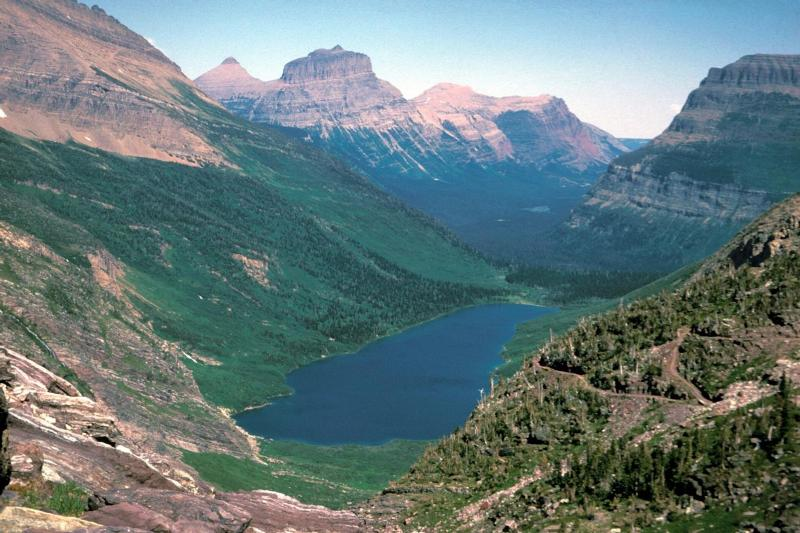 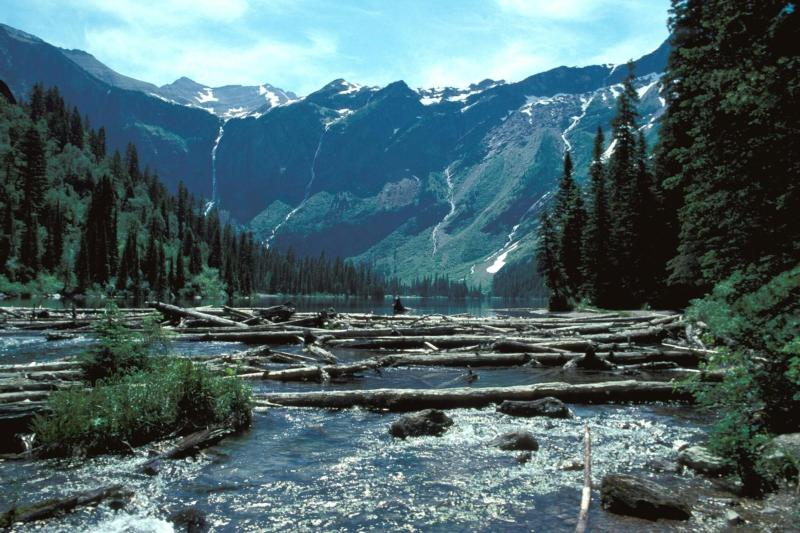 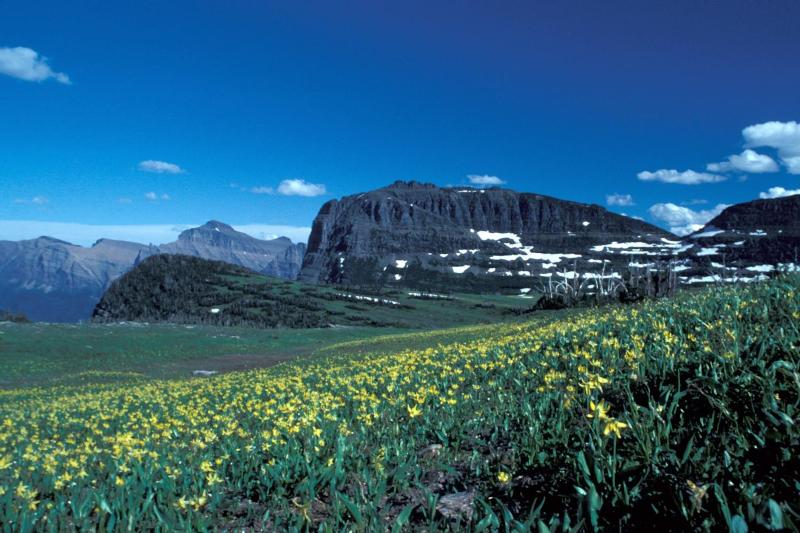 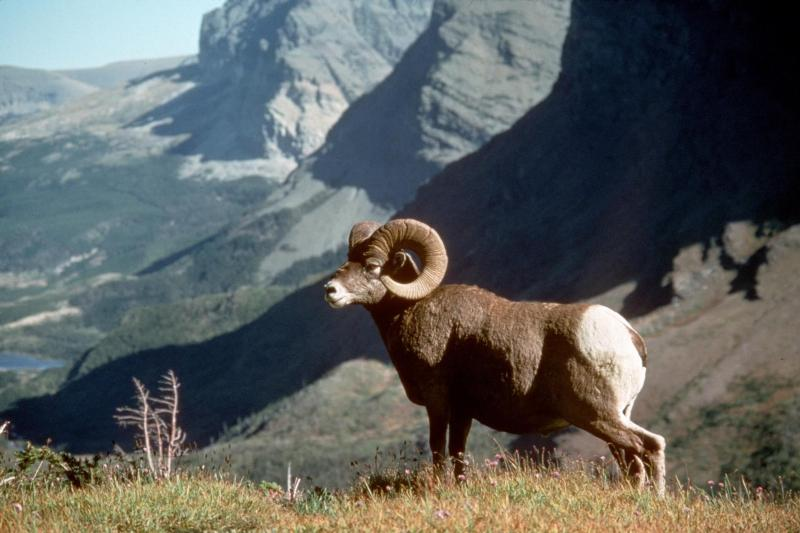 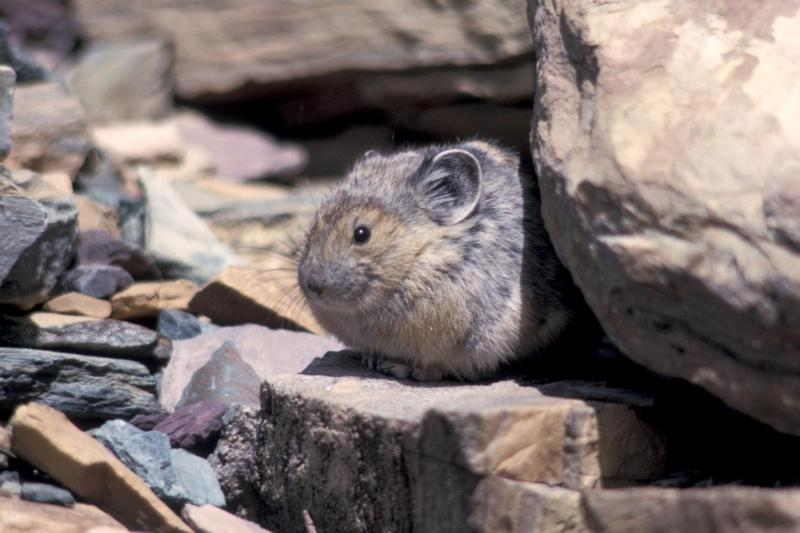 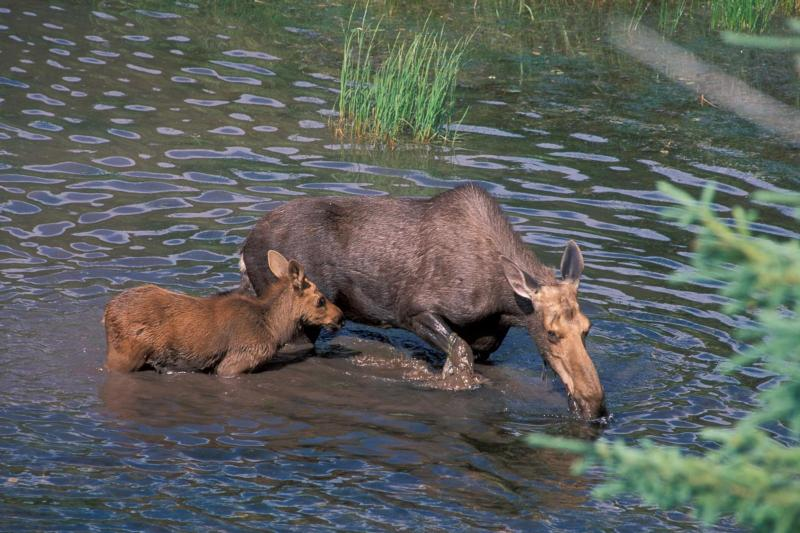 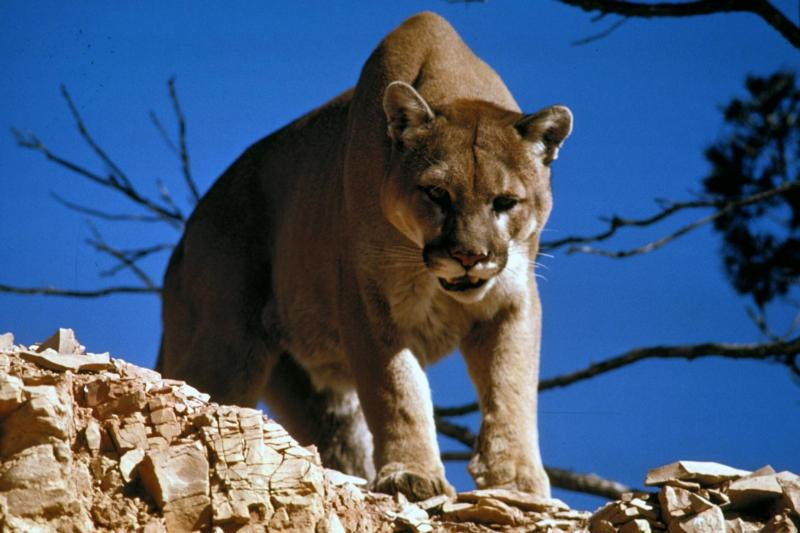 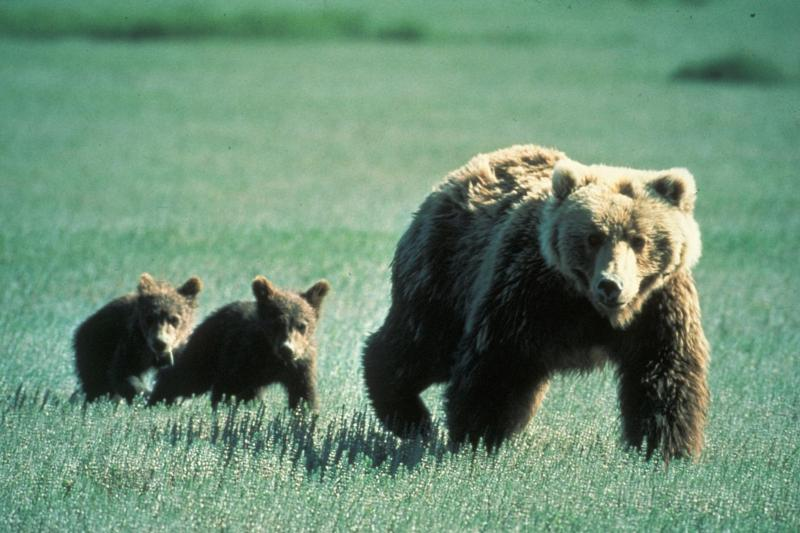 Glacier National Park
https://www.nps.gov/glac/index.htm
Backcountry Visitation
High demand for overnight use

Short backpacking season

Variable campsite opening dates

 “Night of the grizzlies”
Problems
Impacts to resources: Vegetation, soil, wildlife, water
Strategies and Practices
Management strategies: Limit use, reduce the impact of use, harden resource/experience

Management practices: Facility development/site design/maintenance, rules/regulations, information/education, law enforcement, zoning
Facility Development/Site Design/ Maintenance
65 primitive campgrounds

208 designated campsites

Separate cooking areas

Primitive toilets
Rules/Regulations
Permit for designated campsites
Length of stay limits at popular sites
Leave No Trace
	12 person group maximum
	2 tents and 4 people per site
	No dogs (except guide)
	No food at tent sites
	Food storage in bins or hanging bag
Information/Education
Park website
		Advance reservation system
Backcountry office
		Walk-in permits
Backcountry blog
15 minute video
“There is no bad trip in Glacier!”
Law Enforcement
Enforce permits and campsite rules

Alert visitors to changes in trail conditions
Zoning
Designated campsites

Nyack/Coal Creek Camping Zone

Hike-in mountain chalets
Video
Backcountry Video (14:19)

Bear Safety (7:51)
https://www.nps.gov/media/video/view.htm?id=870E3A26-155D-451F-67A8788C9EF6EE11
https://www.nps.gov/media/video/view.htm?id=BDACC427-155D-451F-6772BD00883C1C96